Ochrana zdraví a výživa v ohrožujících situacích
Zuzana Derflerová Brázdová
Ústav veřejného zdraví
Lékařská fakulta MU Brno
Cíle výuky
Po prostudování prezentace byste měli být schopni
vyhodnotit, které situace jsou rizikové
porozumět základním principům pomoci
předejít chybám častým při řešení problémů ochrany zdraví v ohrožujících situacích
Ohrožující situace
přírodní:
   sucha, deště, zemětřesení, sopky, tsunami, přemnožení hmyzu, rostlinné nemoci, sesuvy půdy, záplavy
způsobené člověkem:
   války (občanské nebo mezi zeměmi), nepokoje, loupeže, ničení produkce potravin, použití biologických zbraní, cílený hladomor,migrace
jiné příčiny: 
   populační růst převyšující produkci, všeobecná chudoba, porucha transportu potravin, nerovné rozdělování zdrojů
Klimatická změna – sucho(Aralské moře)
Aralské moře: 1989 a 2014
Přemnožení hmyzu(foto převzato z Internetu)
Mariupol 2022
Mimořádná událost
Škodlivé působení sil a jevů vyvolaných člověkem a/nebo přírodními vlivy, dále havárie, které ohrožují život, zdraví, majetek či životní prostředí a vyžadují provedení záchranných a likvidačních prací. (zákon č. 239/2000Sb. O integrovaném záchranném systému, par. 2. a),b),c).
Krizová situace
Mimořádná událost podle zákona 239/2000 Sb, narušení kritické infrastruktury nebo jiné nebezpečí, při nichž je vyhlášen stav nebezpečí, nouzový stav nebo stav ohrožení státu (zákon 240/2000 Sb o krizovém řízení, par. 2, písmeno b).
Nouzové základní potřeby v režimu přežití
Zabezpečení:

nouzového ubytování
vody, hygieny a sanitačních potřeb (odpady)
potravin a výživy včetně podpory kojení
evakuace, vyžaduje-li to konkrétní situace
ochrany a podpory zdraví (včetně duševního)
Nouzové ubytování
Přístřeší, úkryt, tábor, osada, kontejnery nouzového přežití, vagony, školy, rekreační zařízení…
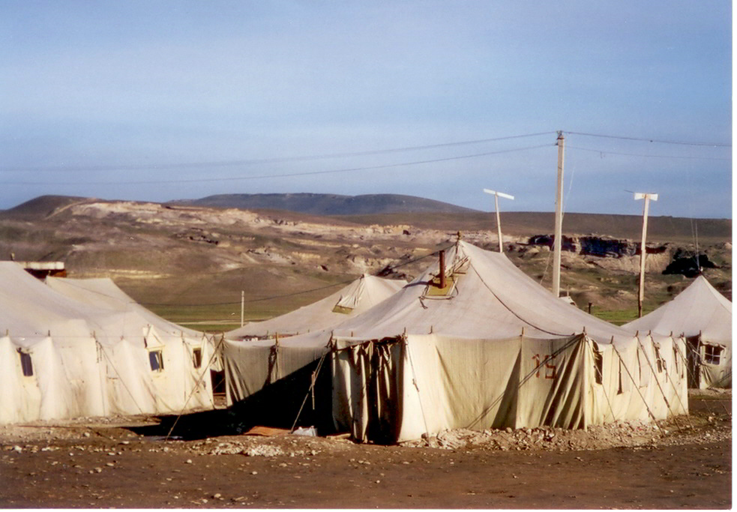 Požadavky na infrastrukturu při nouzovém ubytování
Společný záchod (latrína) – 1/20 osob
Sprcha (1/50 osob)
Nádoba na odpadky 100 litrová (1/50 osob)
Odpadní jáma 2 x 5 x 2 m3 (1/500 osob)
Zdravotní středisko (1/ 20000 osob)
Škola (1/ 5000 osob)
Příslušná nemocnice (1/ 200000 osob)
Distribuční místo (1/ 5000 osob)
Tržiště, středisko pro poskytování výživy
Sprcha (Tádžikistán 2004)
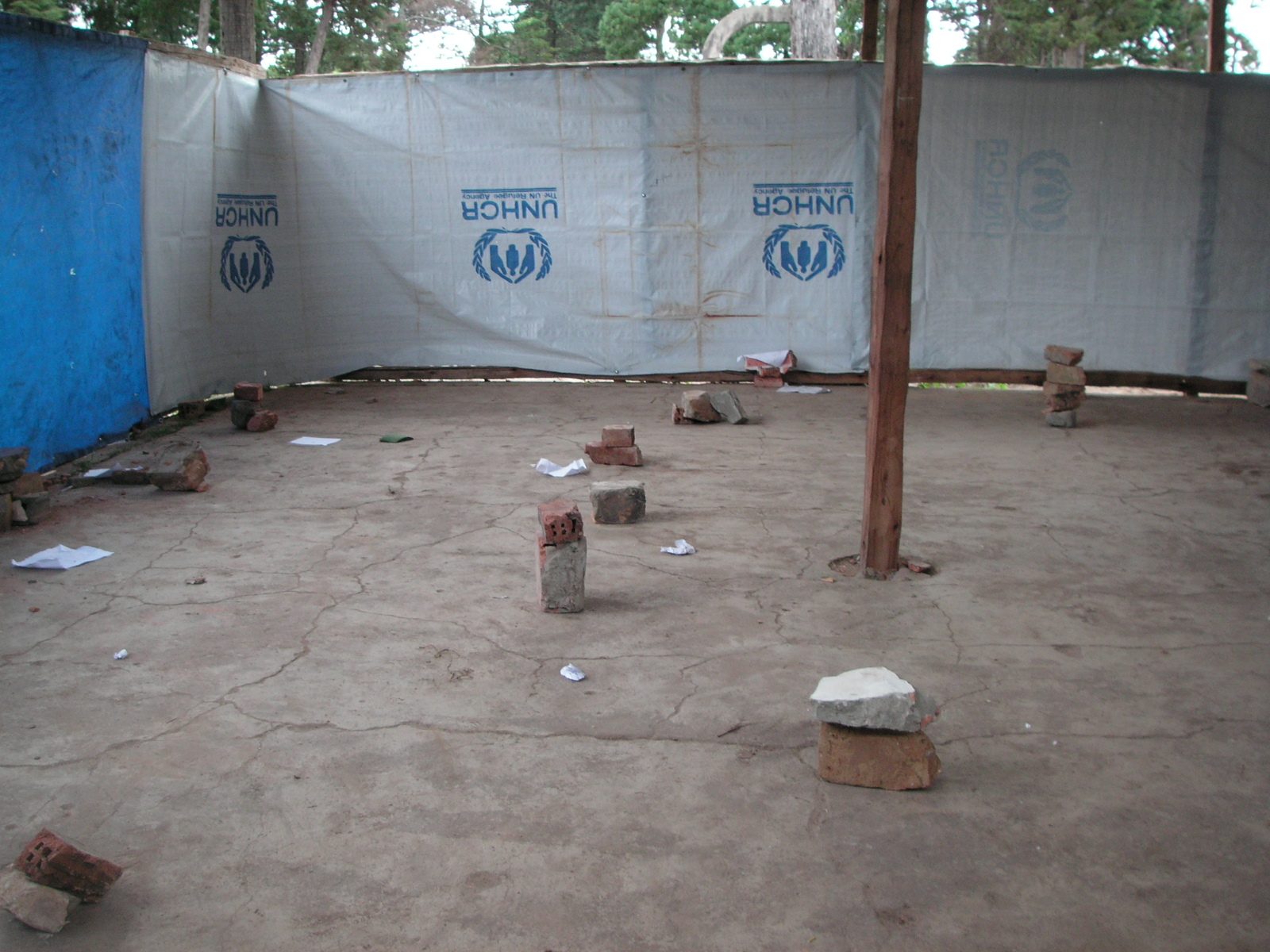 Zdravotní středisko s lůžkovou částí
Tržiště (Kuito, Angola)
Nouzové zásobování vodou
Pozor! Pitná voda vs. voda k pití vs. čistá voda vs. voda dezinfikovaná – není totéž!

Voda:
nutná pro pití a přípravu pokrmů, pro anální a osobní hygienu, pro zdravotnická střediska a výdejní místa s potravinami, pro dobytek…
Základní potřeby vody (Tom de Veer)
Studna s „pitnou“ vodou - Keňa
Distribuční místo na vodu – Kuito (Angola)
Angola – komunitní zdroj vody ve městě Kuito
Metoda SODIS (1)
Solární desinfekce UV zářením a vysokou teplotou
Čisté a čiré PET láhve do objemu 2 litrů
Při nalévání přefiltrované vody se naplní do ¾,
uzavřou se a 20 s protřepávají, následně dolejí do plna. 
Uzavřené se položí kolmo na sluneční paprsky na odrážející povrch.
Doba: 6 – 48 hodin
Peroxid 1:100 000
SODIS (foto ze zdroje Internet)
SODIS
O metodě SODIS (2)
Zdrojem říční, jezerní, dešťová voda…
Voda se uchovává ve stejných lahvích, ve kterých byla desinfikována
Spotřeba v co nejkratší době
Nesplňuje kritéria na chemickou bezpečnost!
Dává se přednost ošetření varem (bublá celá hladina vody v nádobě, ve které pak 10 min chladne) nebo
desinfekci chlórovými preparáty (podle návodu)
Odpady
Odpady
Běžné domácí odpadky
Obalové materiály, popel, zbytky potravin
Výkaly
Sutiny, bahno, padlé stromy, kameny, kejda (odstraňuje se po 7 dnech)

Rizika:
Požáry, infekce, plísně, hmyz, krysy, ostré předměty, sesuvy hald, zápach, toxický kouř, kontaminace vodních zásob…
Doporučené informační zdroje k tématu managementu pevného odpadu
who-tn-07-solid-waste-management-in-emergencies.pdf
DWMG.pdf (unocha.org)
WASH in Health Care Facilities in Emergencies (WHO, 2012).pdf
The Sphere Handbook: Humanitarian Charter and Minimum Standards in Humanitarian Response (Fourth Edition) (unicef.org)
Likvidace pevného odpadu
Náhradní (dočasné) latríny
2 odpadní nádoby (kbelíky) – moč, výkaly
Moč (sterilní) se vylévá do půdy
Nádoba s pevnými výkaly se prosypává sypkým materiálem (popel, piliny, dřevěné třísky, plevy, drcený papír)
Je-li k dispozici chlór, použije se po vyprázdnění
Pohřbívání
Vyhodnotit rizika (zemřelí následkem vysoce infekční choroby, toxiny, biologické agens)

Respektování etických norem a místních kulturních zvyklostí a tradic – výjimkou je např. nepovolení rituálního omývání těl…
Hroby po genocidě v Lukare, Kosovo (1999)
Hroby u Mariupolu, 2022
Tábor pro uprchlíky, Čečensko
Kosovo
Nášlapné miny- Afganistán
Časná reakce na vznik ohrožující situace
Získání informací o ohrožené populaci – počet osob, demografické složení, rizikové skupiny
Zabezpečení potravinami (zásoby, náklady na pořízení, dostupnost, kvalita)
Výživový stav (vyšetření – náhodný vzorek nebo cílený sampling, děti 6 – 59 měsíců)
Zaznamenává se adresa, datum, jednotka osídlení, pohlaví, věk, výška, hmotnost, MUAC, oboustranný edém, zařazení do podpůrného výživového programu…
Typické demografické rozložení
Rizikové skupiny
Děti do 5 let
Těhotné a kojící ženy
Staří
Nemocní
Další zvl. skupiny osob: HIV pozitivní, obyvatelé horských oblastí
Kritéria pro akutní malnutrici
Metoda MUAC
MUAC cut-offs (používané v Ugandě)
Růstový graf – váha k výšce
Chronická malnutrice
Je-li indikováno šetření chronické malnutrice, volíme metodu u dětí zjišťování zakrnění růstu (stunting) – percentilové grafy pro výšku vzhledem k věku
Středně těžký stupeň: -2 Z až -3 Z
Těžký stupeň: < -3 Z
Růstový graf: výška vzhledem k věku
Antropometrické vyšetření dětí do 2 let
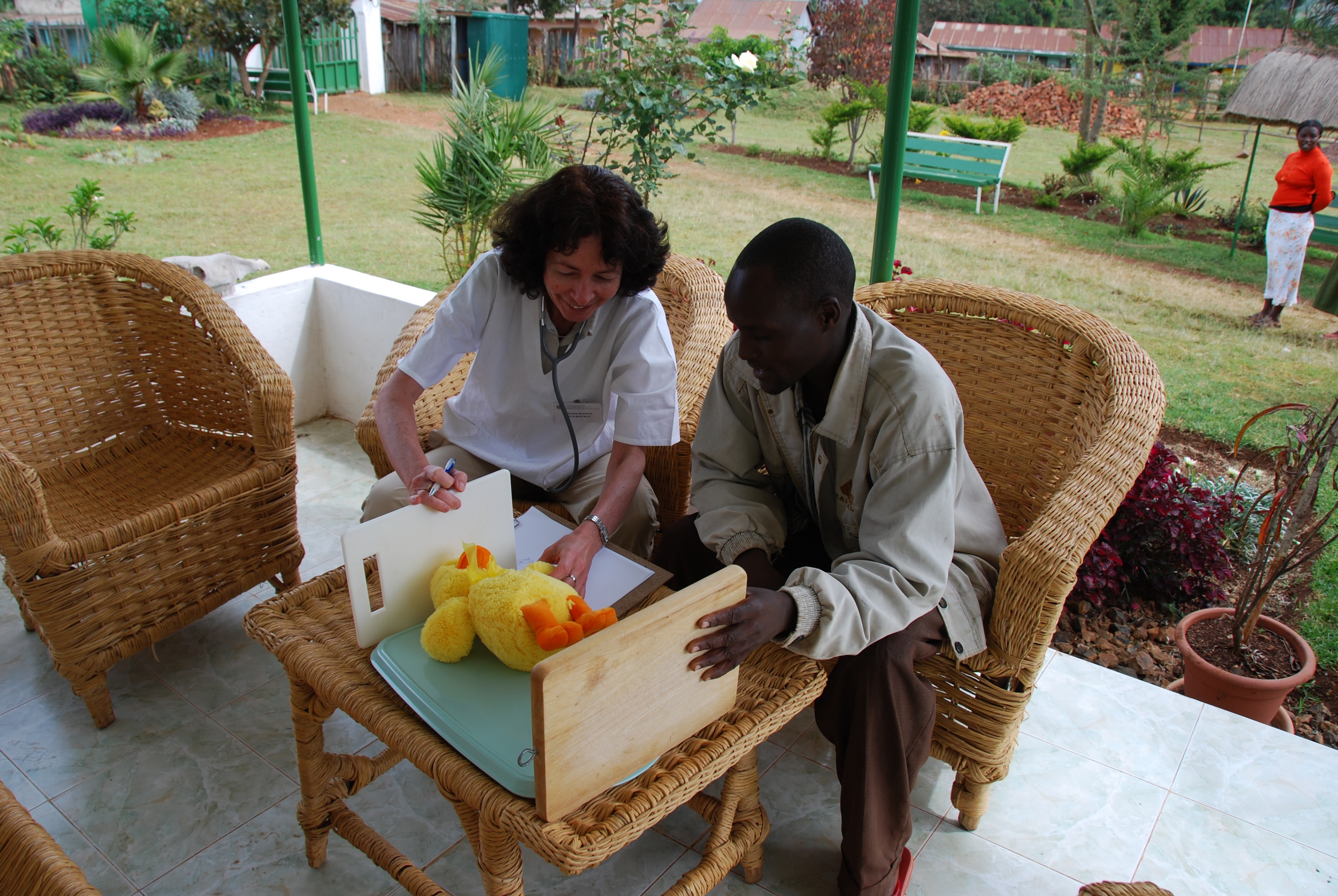 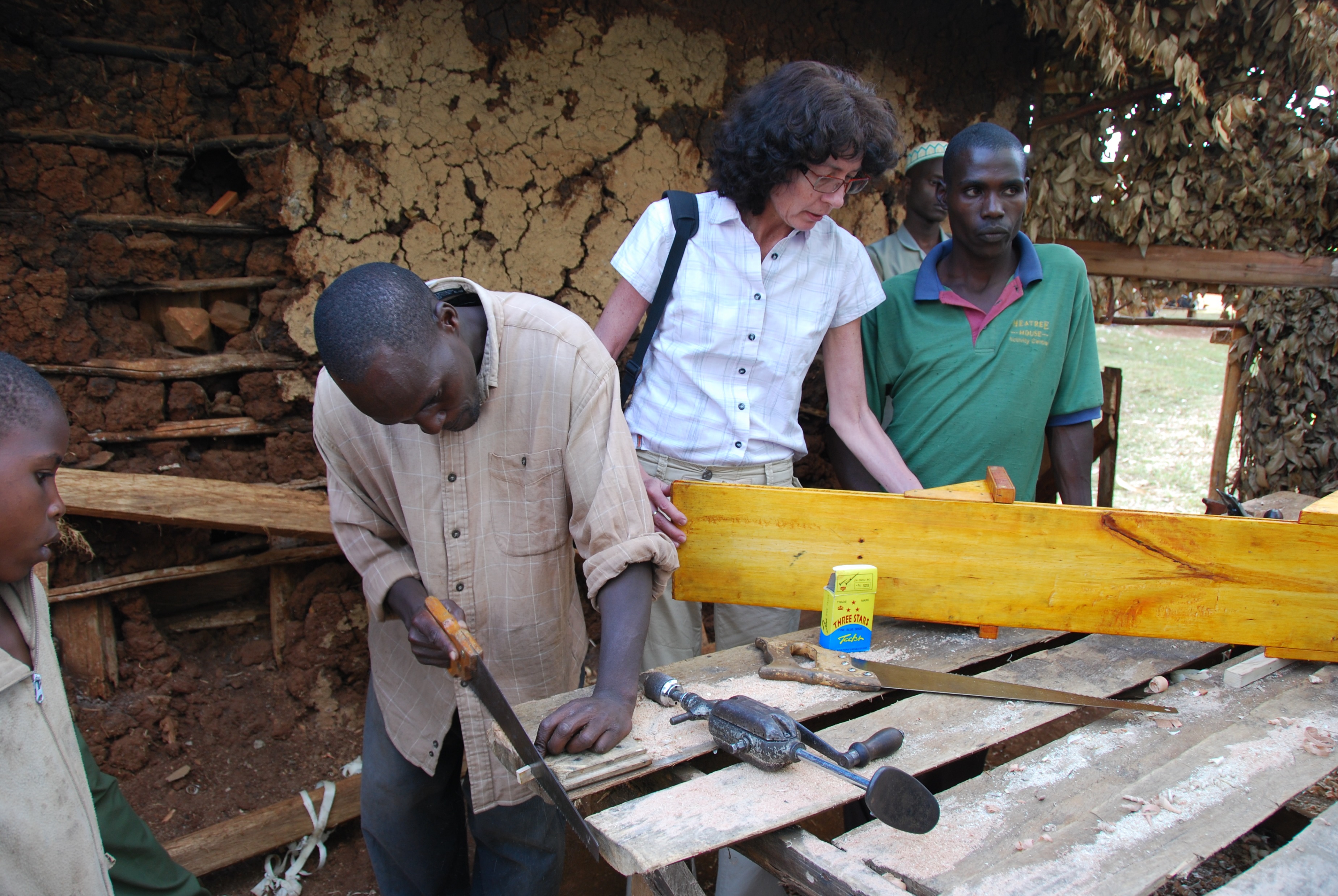 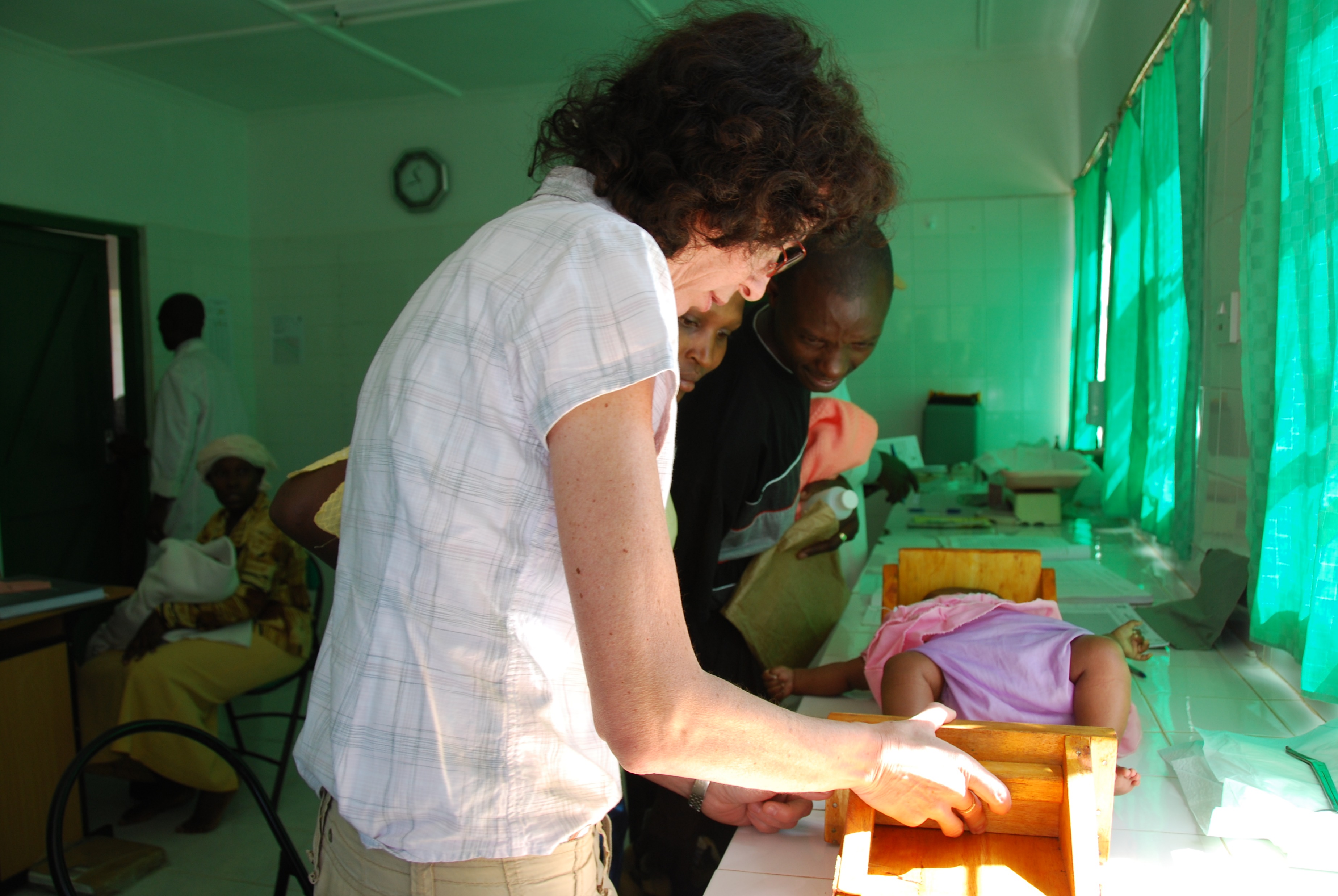 Měření výšky (délky) dětí do 2 let
Měření výšky dětí 2 – 5 let
Vyšetřovna výživového stavu – Mukuru 2012
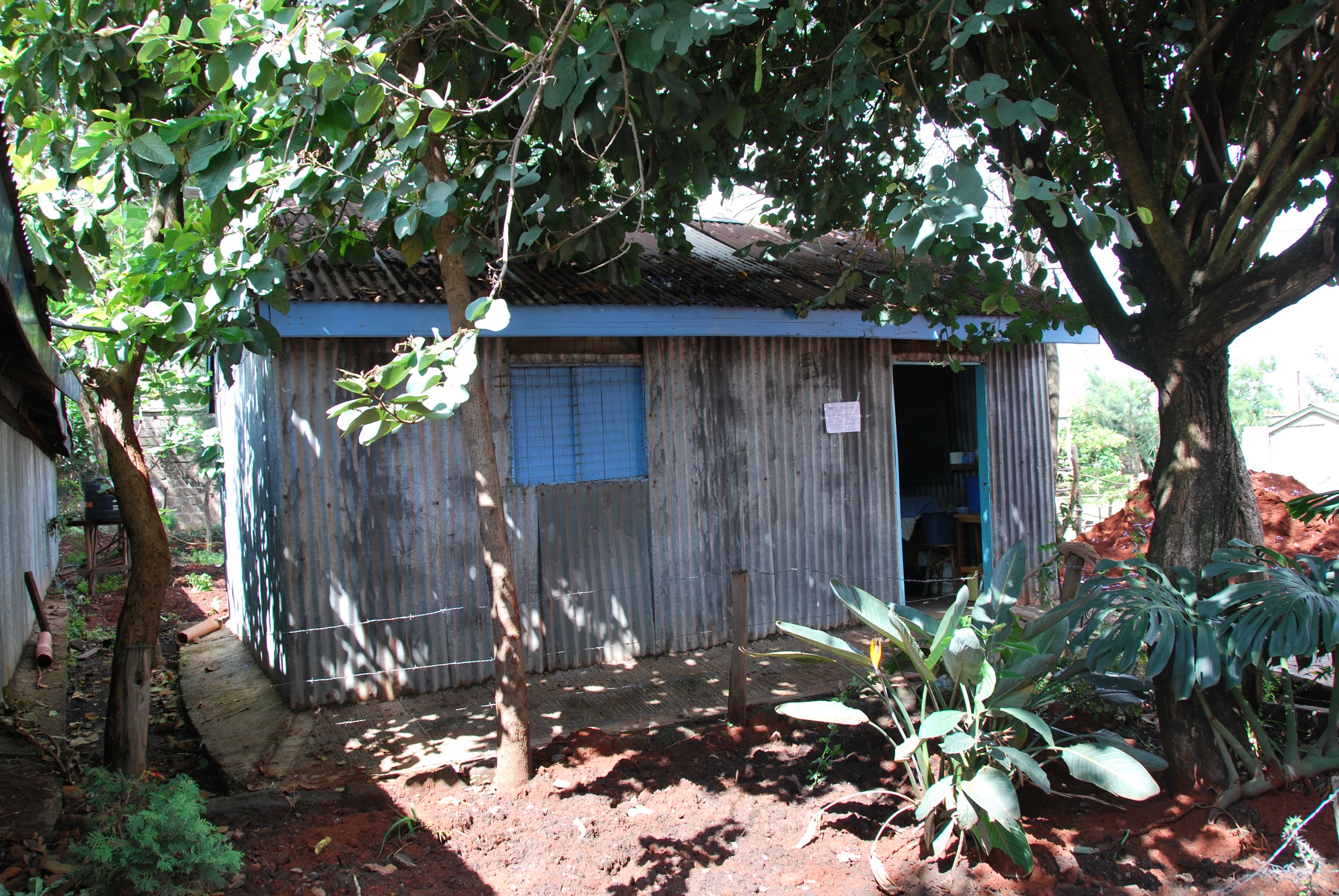 Doporučení – návod na výživu dětí do 2 let (swahilsky)
Hladovění
Stav, který vlivem dlouhodobého nedostatku potravy navozuje podvýživu s poruchami adaptací.
------------------

Zdravý muž vážící 70 kg má cca 15 kg tuku v těle ~ 135000 kcal, tj. 1350 kcal na 100 dní.
Klinické známky hladovění
Hubenost
Suchá kůže
Úbytek svalstva
Vlasy bez lesku
Pomalý puls
Nízký krevní tlak
Amenorrhoea, impotence
Spontánní potraty
Edémy
Anémie
Průjmy
Psychické a mentální poruchy
Hladomor (1)
Kritický nedostatek potravy v určité oblasti, který způsobuje hladovění a smrt velké části populace. 

Často jsou postiženy jen vybrané populační skupiny.
Kritérium: úmrtnost z příčiny hladovění
 > 1/10 000 osob/ den
nebo
Hladomor (2)
Poměr chřadnoucích dětí (wasting):
 > 20%

Těžký hladomor
Úmrtnost hladem > 5 osob/ 1000/ den
Poměr chřadnoucích dětí > 40%
Kvalitativní znaky
Osoby s edémy břicha, neobvykle velký počet osob se zrzavou barvou vlasů
Následky hladomoru
Hladovění
Migrace obyvatelstva
Epidemie (tyfus, mor, plané neštovice, cholera, dysenterie)
Zvýšený počet úmrtí na infekční nemoci (spalničky, tuberkulóza)
Stručná historie vybraných hladomorů
Prevence hladomorů
Diversifikovaná ekonomie
Rozvinutý sektor zemědělství a potravinářství 
Efektivní intervence (kontrola nemocí plodin)
Fungující řízení (vláda, infrastruktura, zdravotnictví)
Účast nevládních organizací
Transport
Bezpečné zásoby potravin
Vhodná nabídka akceptovatelných potravin
Potravinová pomoc - typy
Přímé poskytnutí potravin (naturálií)
Přidělení finančních prostředků pro nákup potravin
Přídělové lístky
Pomoc při produkci potravin
Asistence při vytvoření trhu potravin
Organizace 
FAO, WHO, WFP, Sphere, UNICEF, World Bank, IRC, neziskové humanitární organizace
Základní kritéria potravinové pomoci
Pokud možno potraviny známé a konzumované v příslušné oblasti
Distribuční místo má být co nejblíže
Obyvatelstvo má být informováno o průběhu hladomoru, o způsobech přípravy potravy atp.
Primární zdravotní péče vč. podpory kojení
Monitorování údajů o dostupnosti potravin a distribuci, úmrtnosti a výživovém stavu
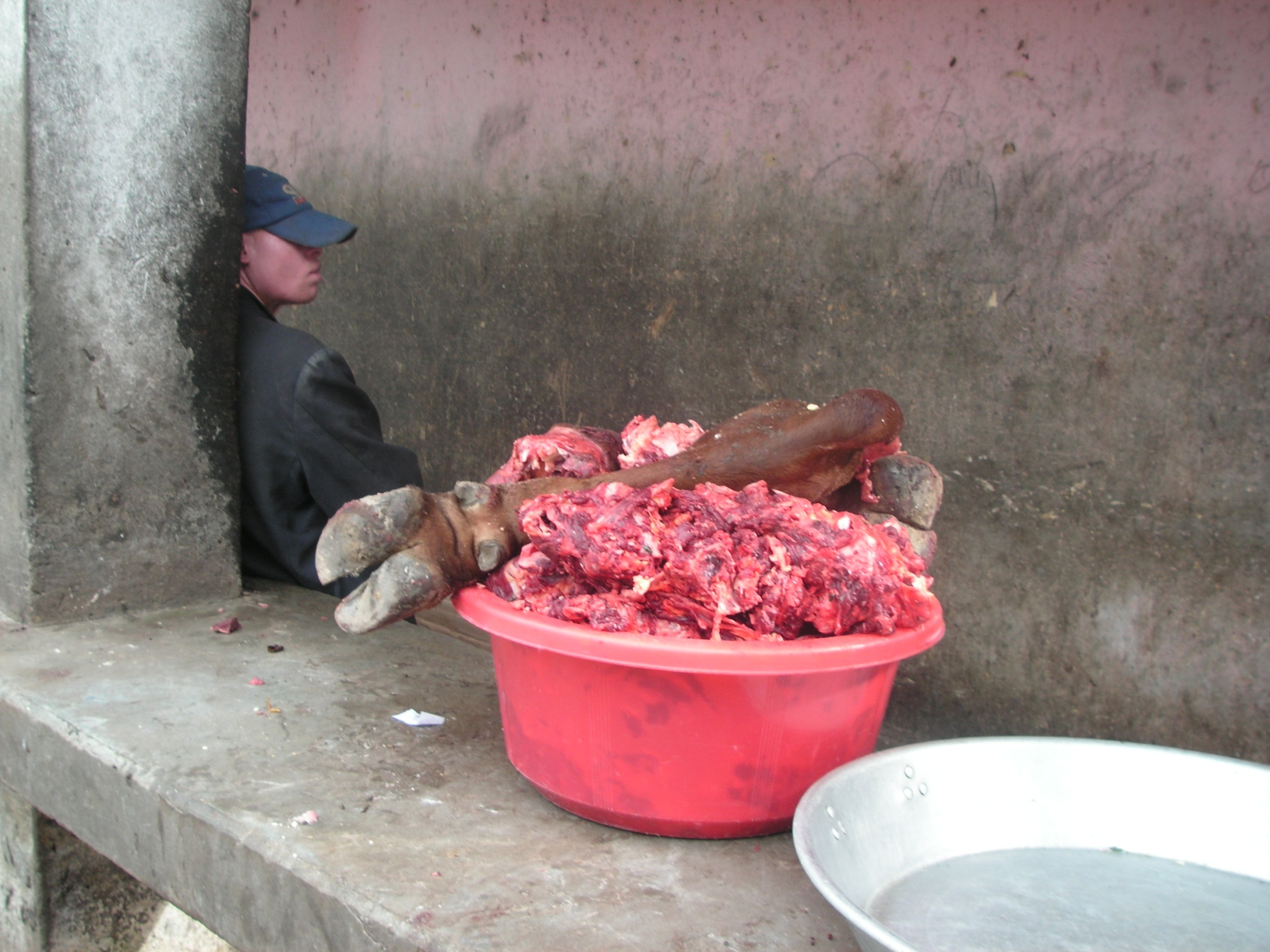 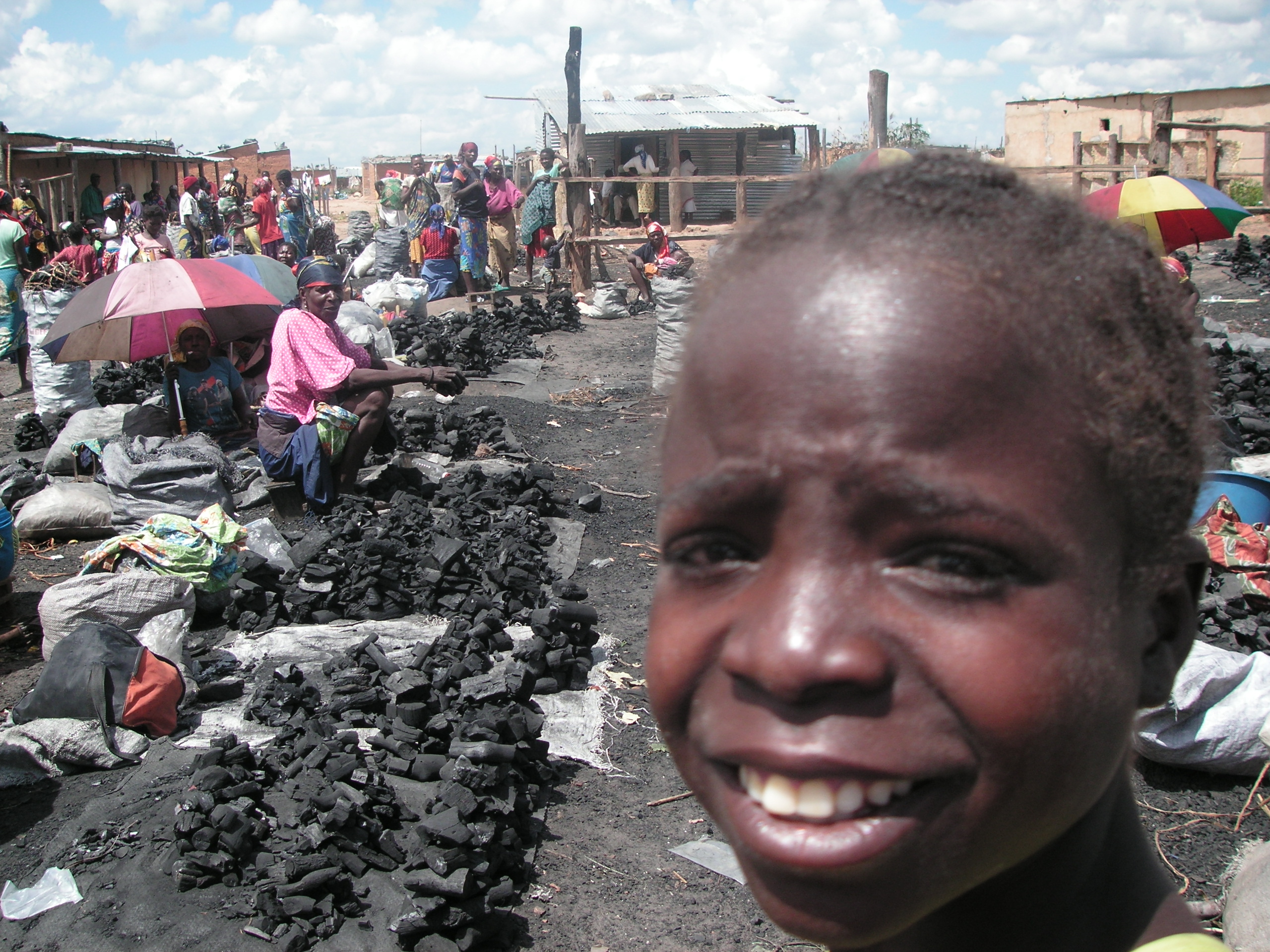 Pediatrické oddělení nemocnice
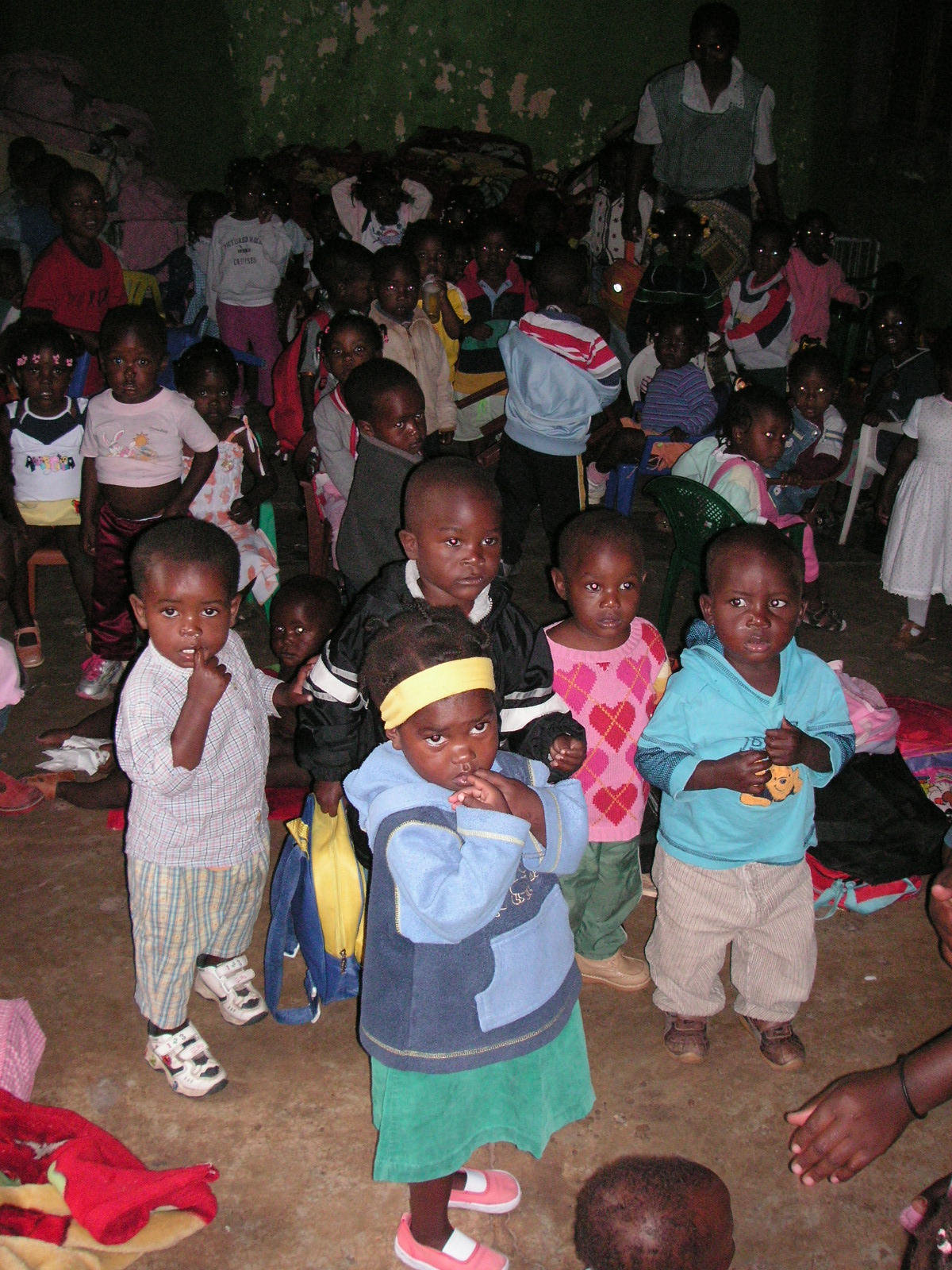 Denní potravinová pomoc
2100 kcal / den (nerozlišuje se dle věku a pohlaví)
Cca 500 kcal si obvykle obyvatelstvo opatří
10-12% celkové energie z proteinů
10 – 17 % celkové energie z tuku
Adekvátní přísun mikronutrientů z čerstvých nebo fortifikovaných potravin (jód, vitamín A, také D a E, železo a vitamín C)
Potravinová pomoc
Přístup k rozmanitým potravinám (obilniny, luštěniny nebo živočišné zdroje, zdroj tuků)
Přístup k vitamínu A, C a železu
Jodidovaná sůl přístupná  >90% populace
Dodatečné zdroje niacinu, je-li základní potravinou kukuřice nebo sorghum
Dodatečné zdroje thiaminu, je-li základem rýže
Dodatečné zdroje riboflavinu, je-li celkový zdroj potravy velmi omezen
Další doporučení pro potravinovou pomoc I.
Ujistěte se, že jsou k dispozici zdroje energie pro vaření a nádobí
Potraviny distribuujte týdně, max. 1x za 2 t.
Náhrady mateřského mléka jsou zakázány
Sušené mléko musí být předem vmícháno do jiné potraviny
Dodejte vitamíny A a C, není-li ovoce a zelenina
Zvyšte chutnost potravin (cukr, sůl)
Další doporučení pro potravinovou pomoc II.
Někdy 300-500 kcal denně pomůže v prevenci závažného hladovění
Pokuste se dodržet co nejvyšší hygienický standard
Mobilní kuchyně nebo kantýny
Ceny potravin kontrolované vladou
Systém týdenních zpráv o situaci (sanitární úroveň, pitná voda, osobní hygiena, bezpečné stravování)
Práce za jídlo (food-for-work)
Není-li hladomor, potraviny se poskytují jen za práci (WFP)
Výhody: prevence vzniku mentality závislých lidí
Nevýhody: těžká práce zvyšuje energetickou potřebu. Některé skupiny osob jsou diskvalifikovány, např. děti, staří, nemocní, těhotné atp.
Minimální nutriční potřeba (osoba/den)
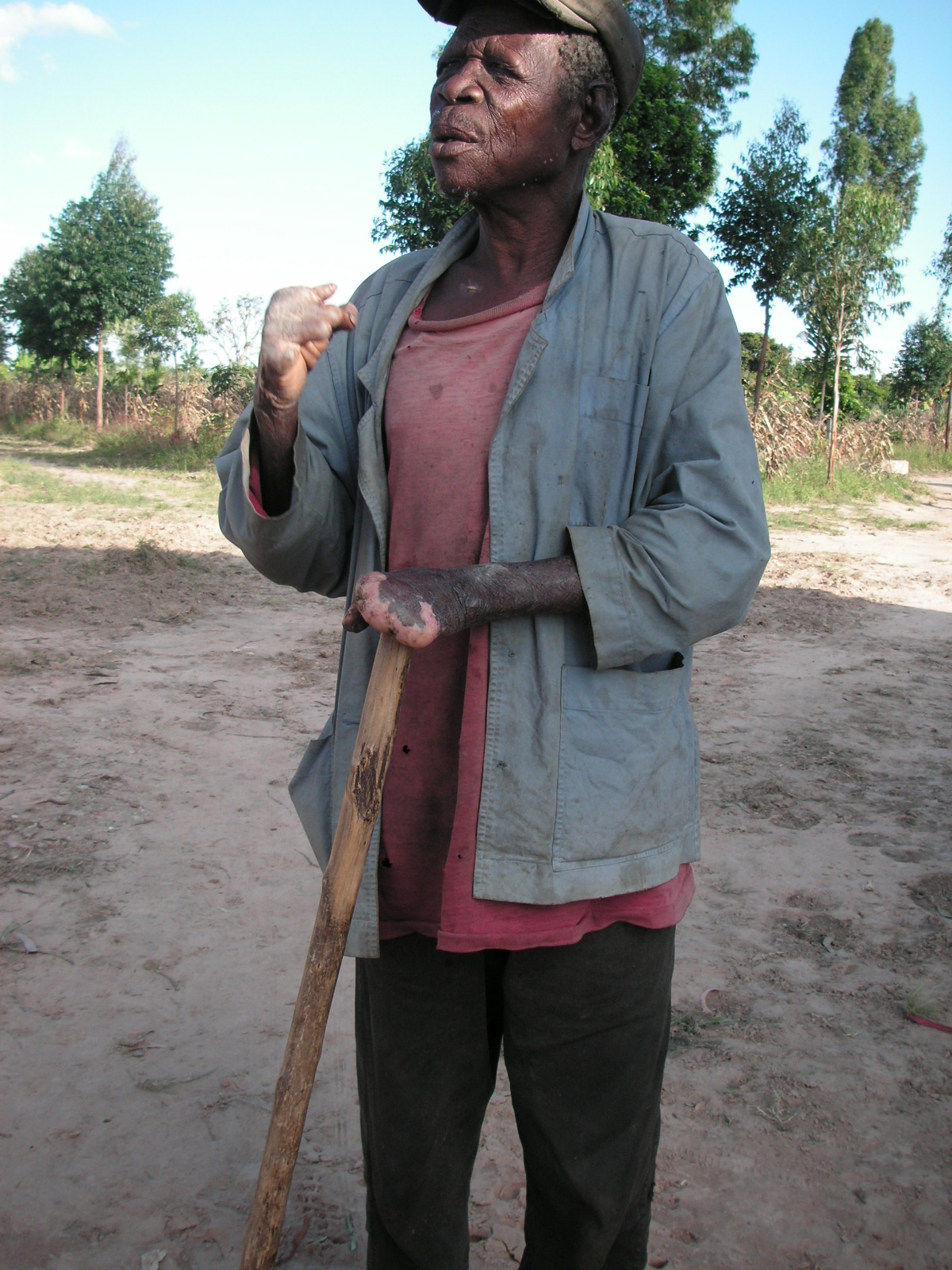 Security clearence
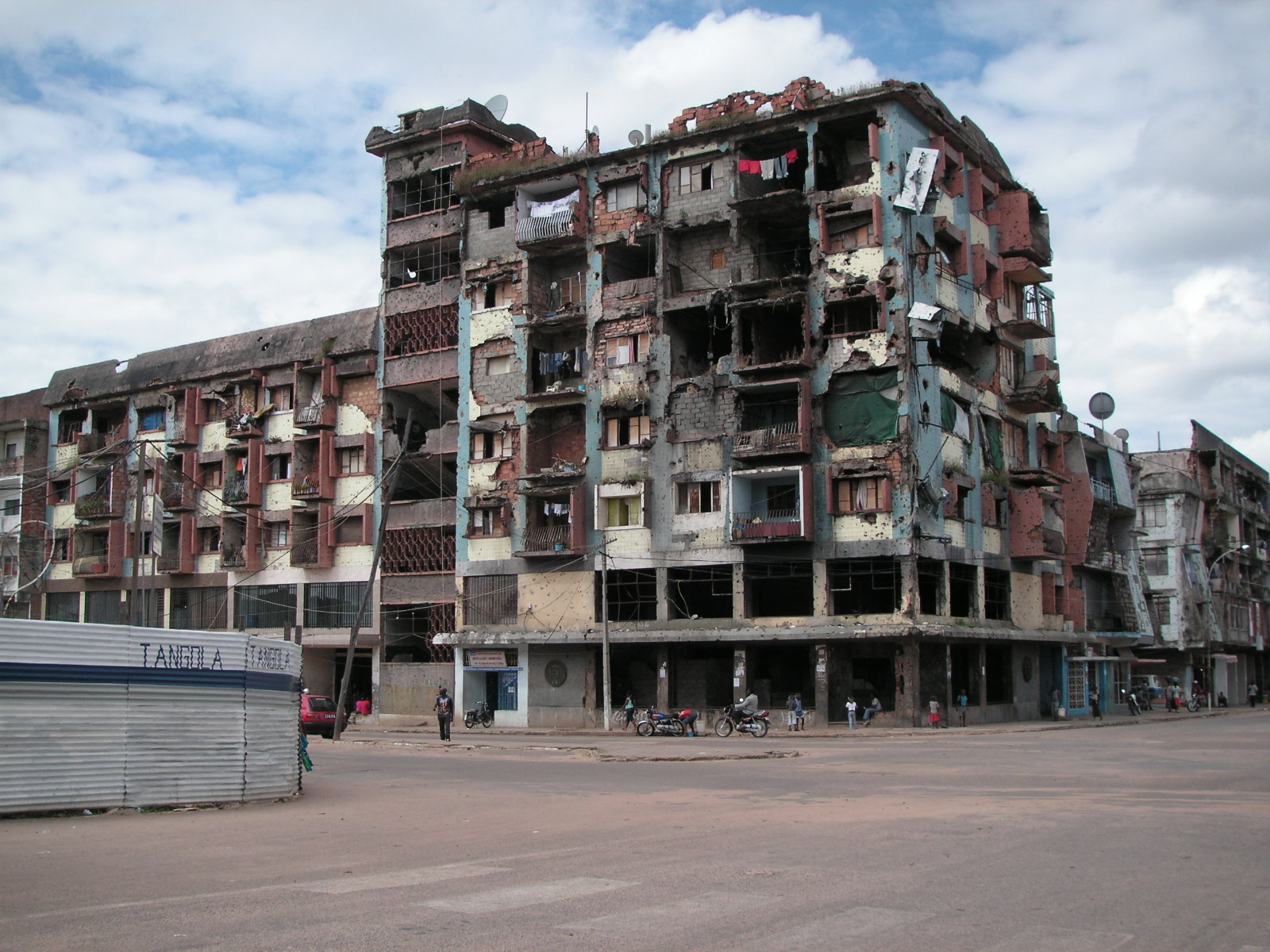 Pro doplnění informací této prezentace
https://www.youtube.com/watch?v=xIUmsbuovl4

https://www.unicef.org/nutrition/index_emergencies.html

https://www.who.int/nutrition/publications/emergencies/a83743/en/